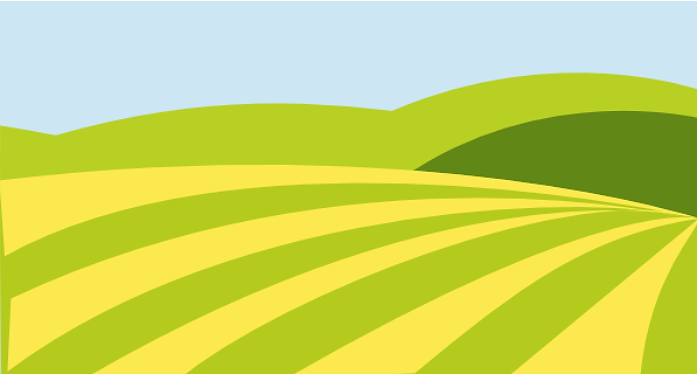 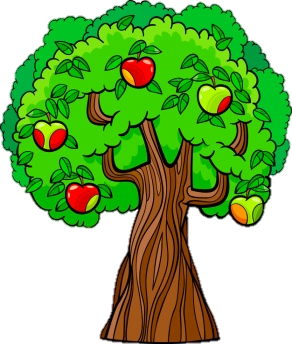 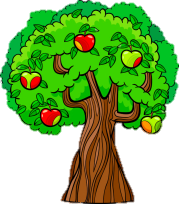 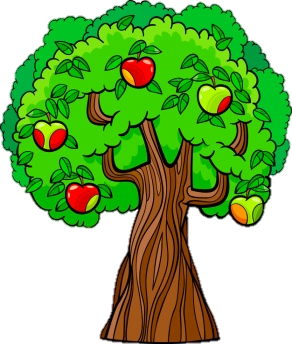 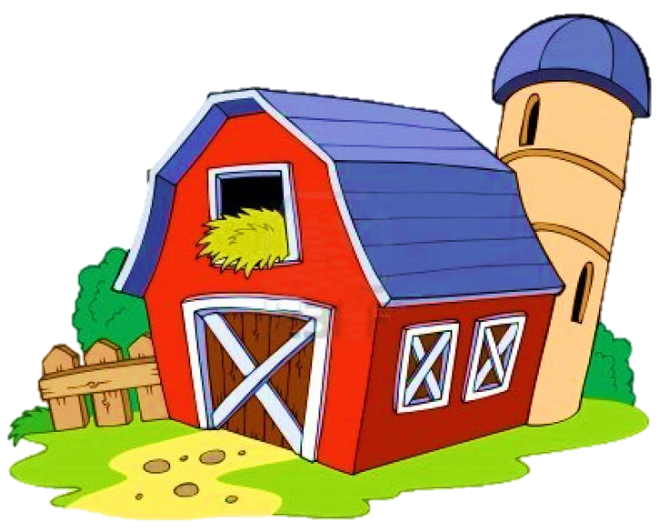 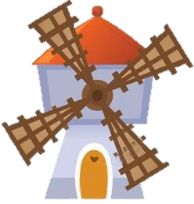 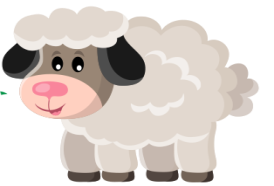 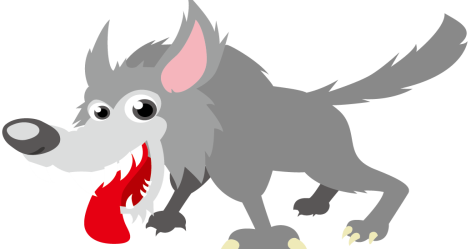 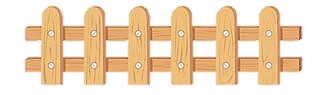 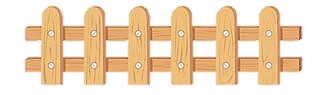 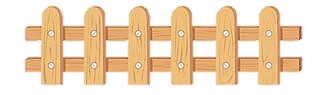 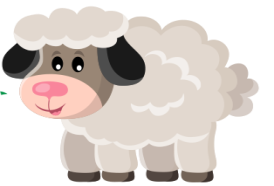 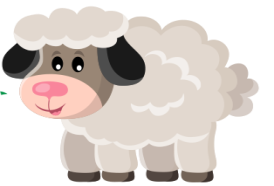 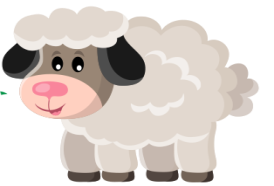 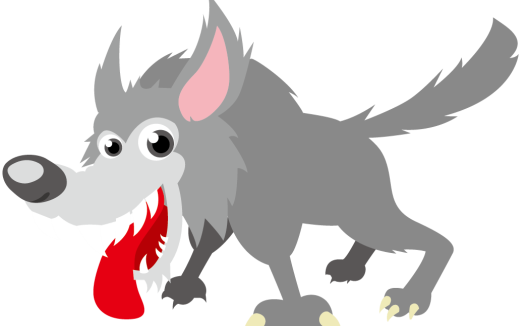 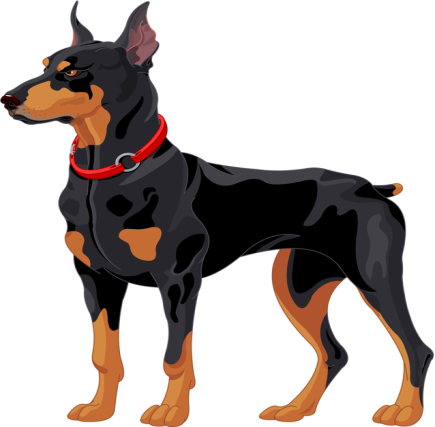 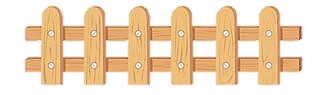 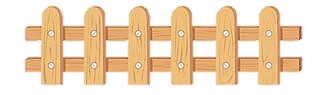 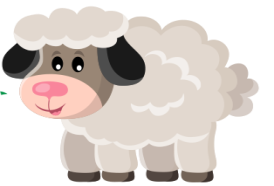 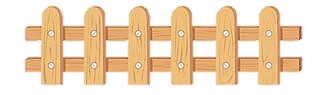 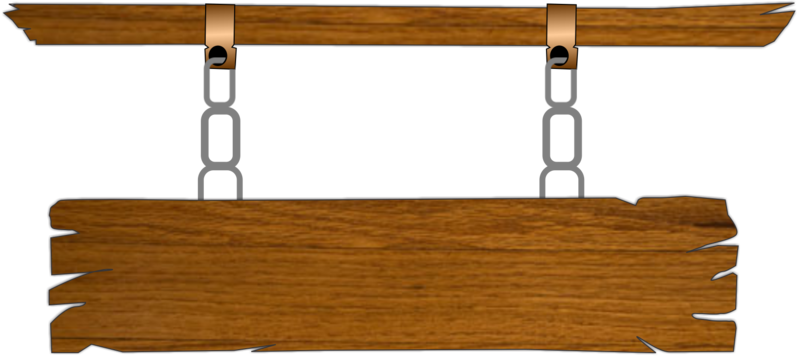 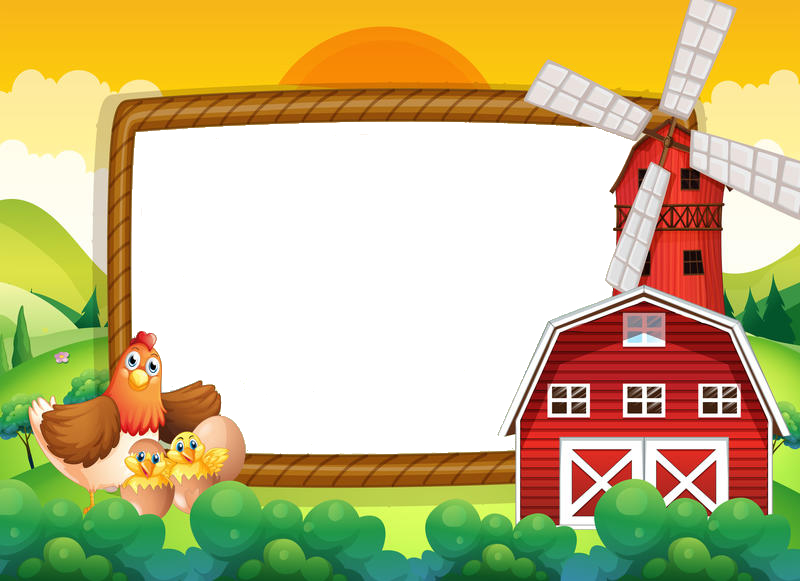 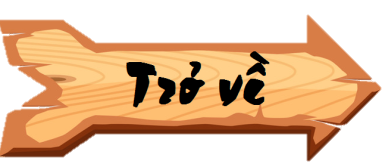 Thầy cô điền câu hỏi vào đây
Thầy cô điền câu trả lời vào đây
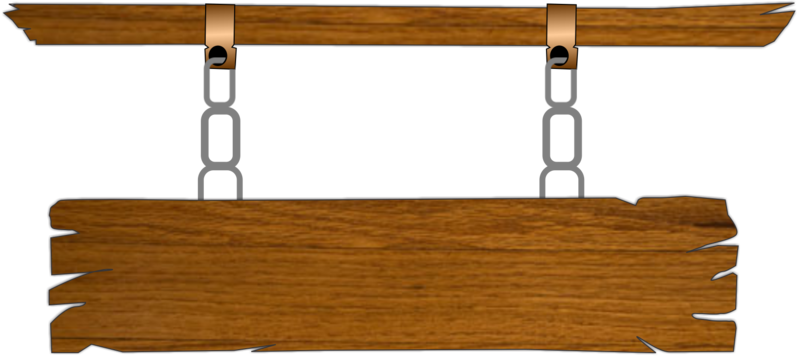 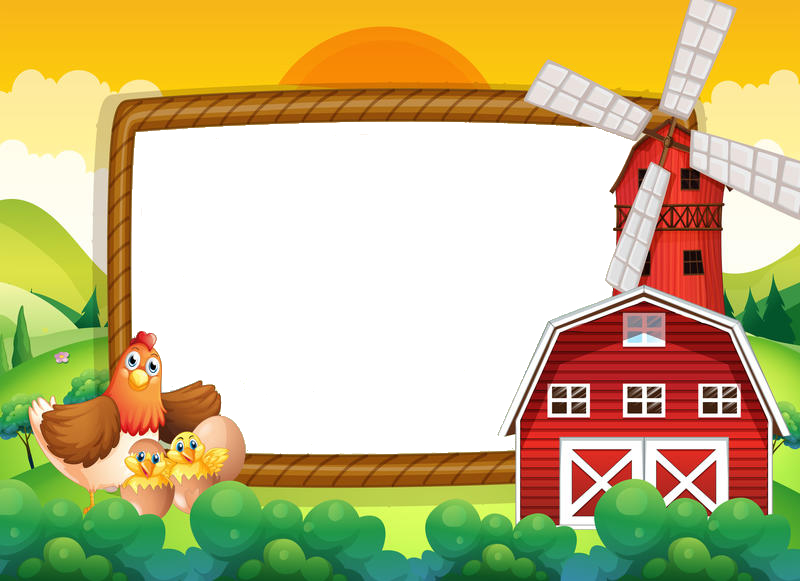 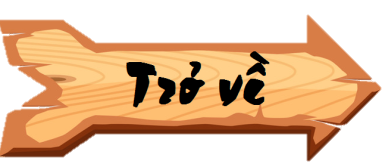 Thầy cô điền câu hỏi vào đây
Thầy cô điền câu trả lời vào đây
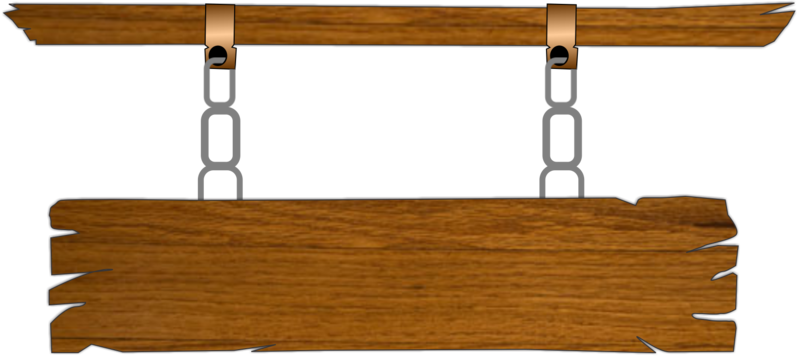 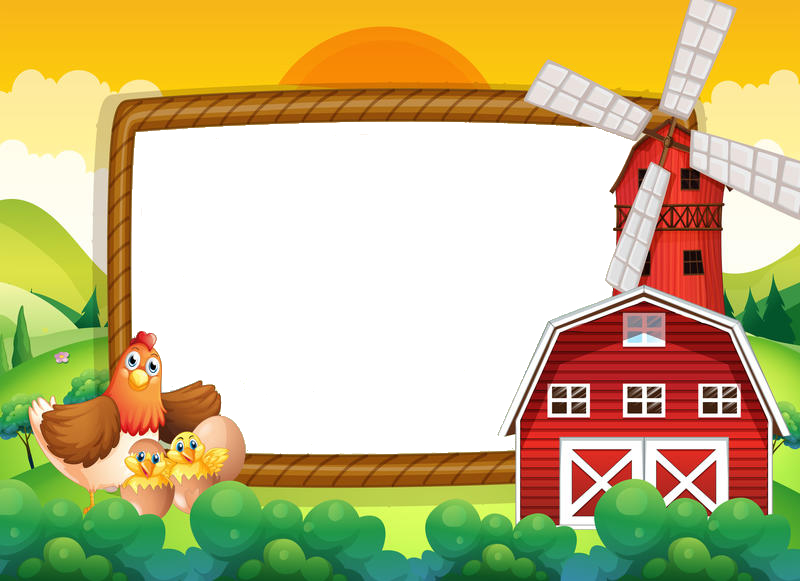 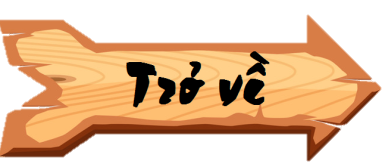 Thầy cô điền câu hỏi vào đây
Thầy cô điền câu trả lời vào đây
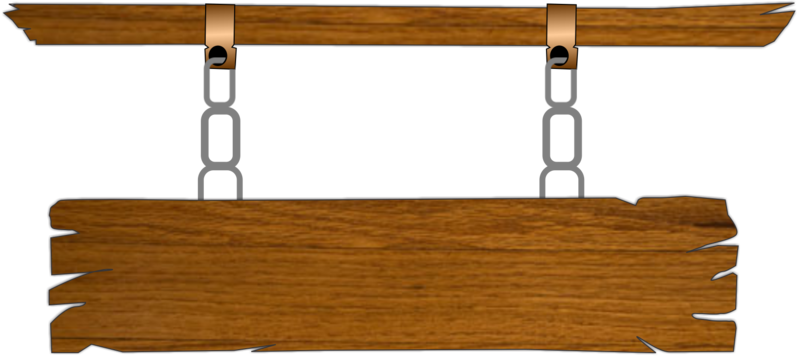 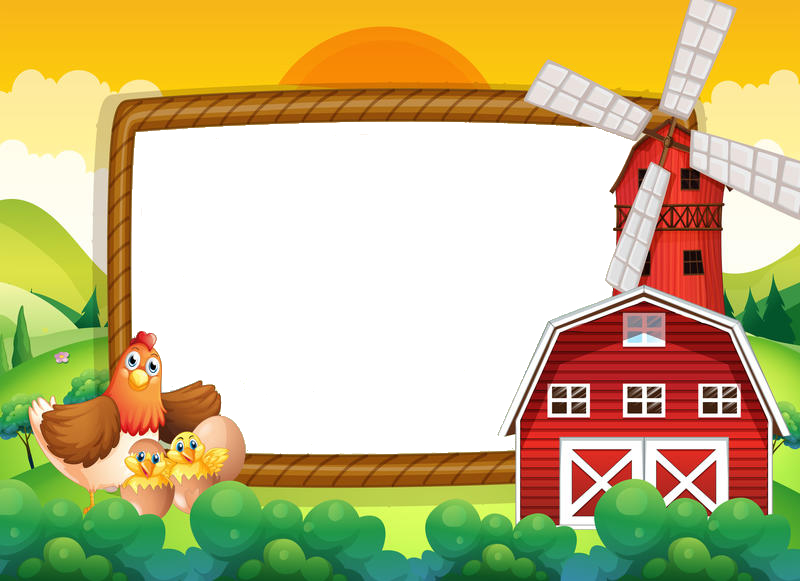 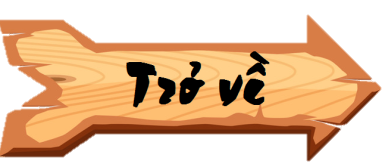 Thầy cô điền câu hỏi vào đây
Thầy cô điền câu trả lời vào đây